総合討論―加速器の進め方＠核融合分野に貢献する加速器の仕様と実現可能性ワークショップ（ムーンショット目標10奥野プロジェクトキックオフワークショップ）
ムーンショット目標10奥野プロジェクト　
プロジェクトマネージャー
理化学研究所　奥野広樹
運営体制(案)
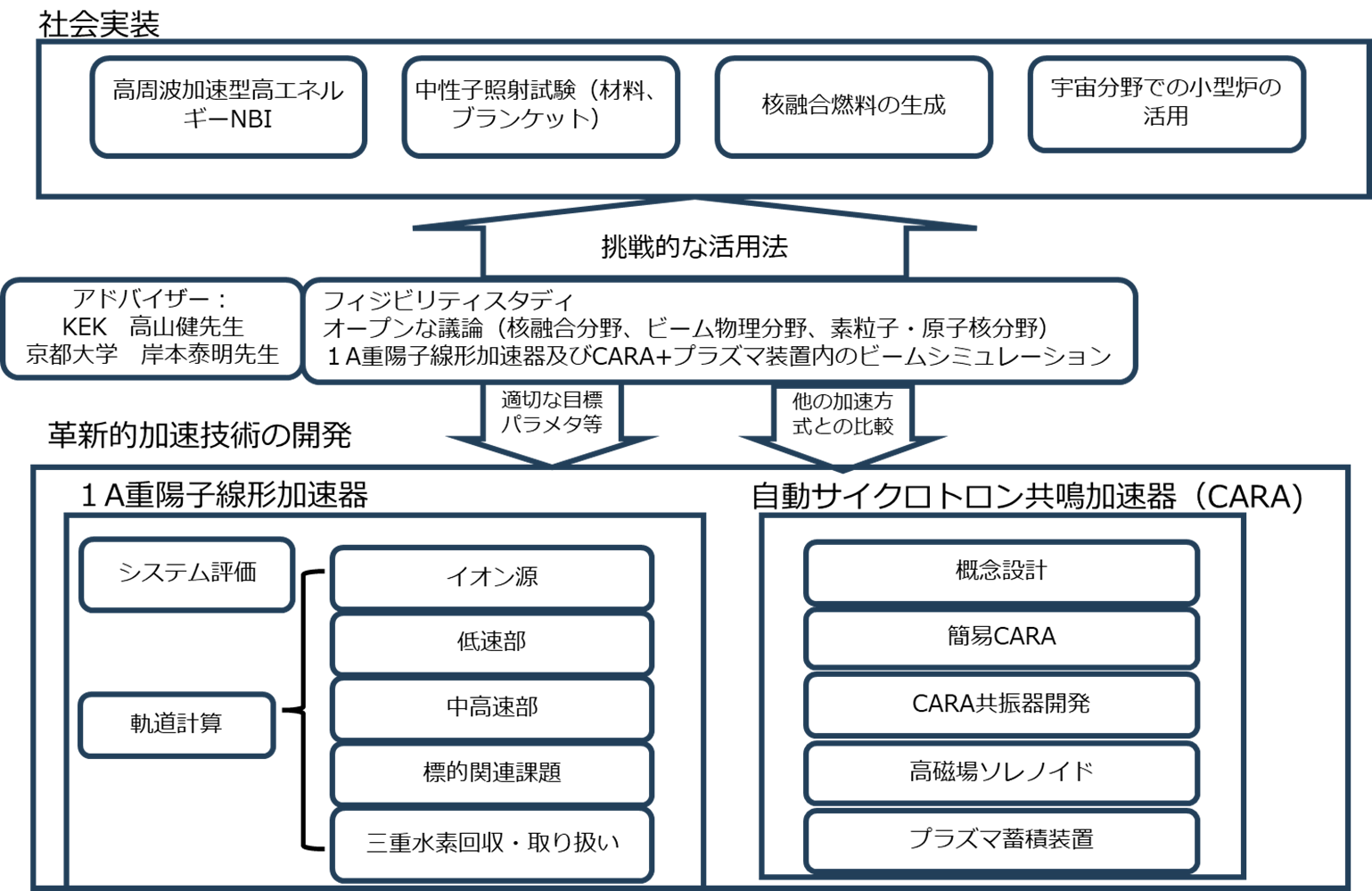 各種ワークショップ
１：σt=3ワークショップ
２：軌道計算に関するワークショップ
応募中
足の長い事項
2
パネリスト
青木孝道	日立製作所　		軌道計算
石禎浩	京都大学　		低速部の様な大型の常伝導加速空洞
坂本成彦	理化学研究所　	超伝導空洞、常伝導空洞、高周波アンプ、カプラー
田村潤	JAEA　			Spoke型超伝導キャビティ
神田浩樹	大阪大学　		CARA開発
花木保成	堀場製作所		トリチウム測定器の開発を希望
3
Kickoffワークショップの後のWSリスト
ビームハローに関するワークショップ
軌道計算(KEK, QST, J-PARC, MS10)
ハイパワー高周波アンプ
イオン源（PI選出の為）closed
CARA+プラズマ装置(1-3) gas, FRC, 引き出し、LIPAcの話
CARA実証試験 on site